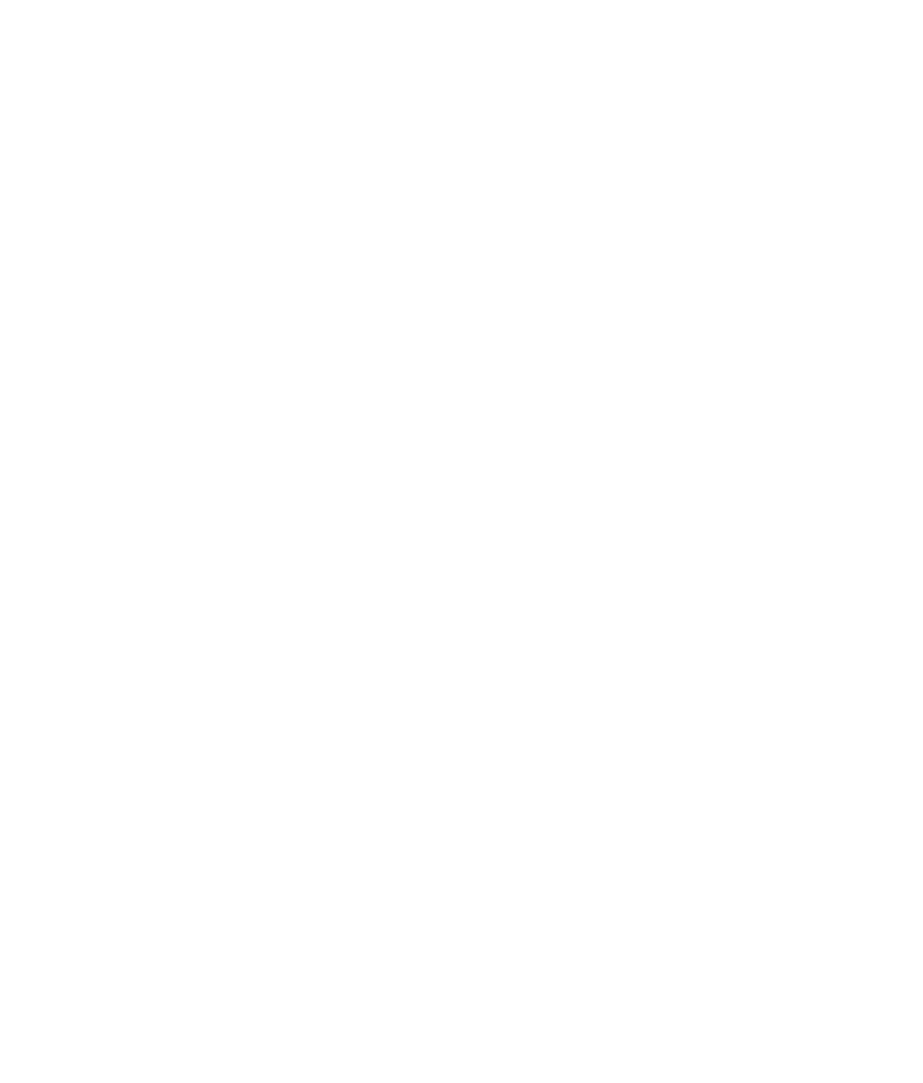 The importance of bees
Sebastian Kubica
Tomasz Kosacki
Daniel Kraus
Damian Kita
Zofia Łyko
27.4.2019
[Speaker Notes: Cover page
Change background image by right-clicking → Edit backgroundPicture fill → From fileFirst move the gradient mask by activating it (clicking it) and moving it from right to left (from the middle handle point on the right) This way it is easy to put the gradient back by dragging the same handle to right.]
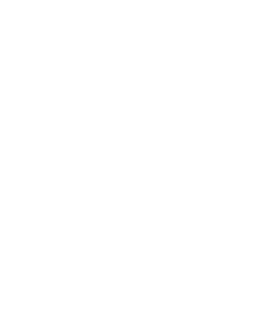 Boosting your business with open satellite data
Crop analysis for better produce
27.4.2019
[Speaker Notes: Cover page
Change background image by right-clicking → Edit backgroundPicture fill → From file]
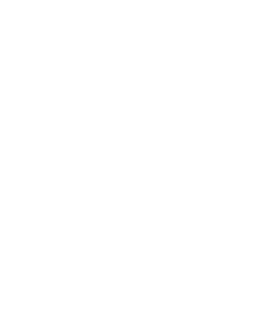 Solution 
from 
the sky
balanced and ecological agriculture
better produce
the wellbeing of bees
27.4.2019
[Speaker Notes: Cover page
Change background image by right-clicking → Edit backgroundPicture fill → From file]
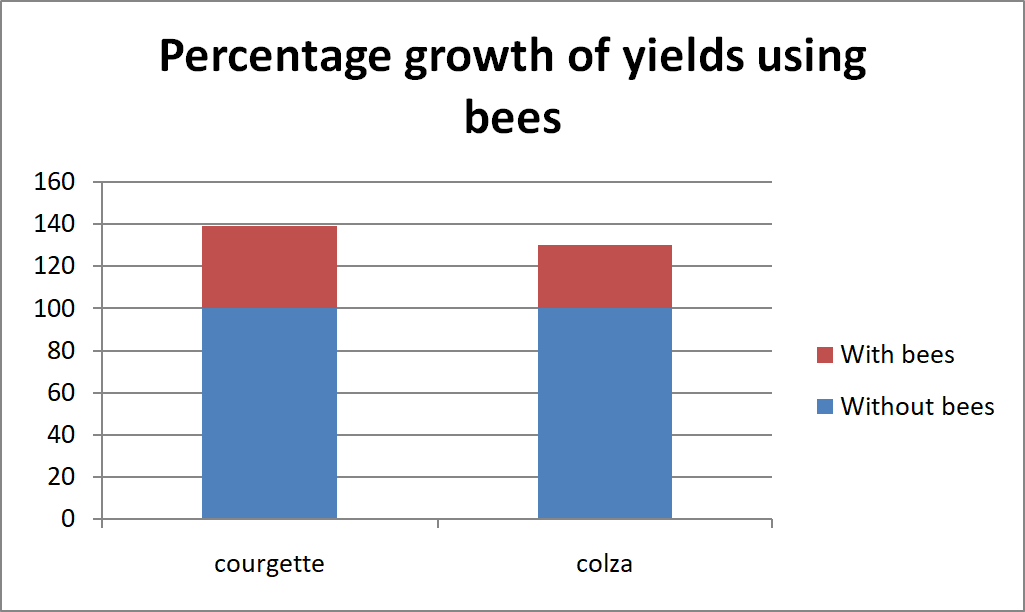 27.4.2019
[Speaker Notes: Text slide]
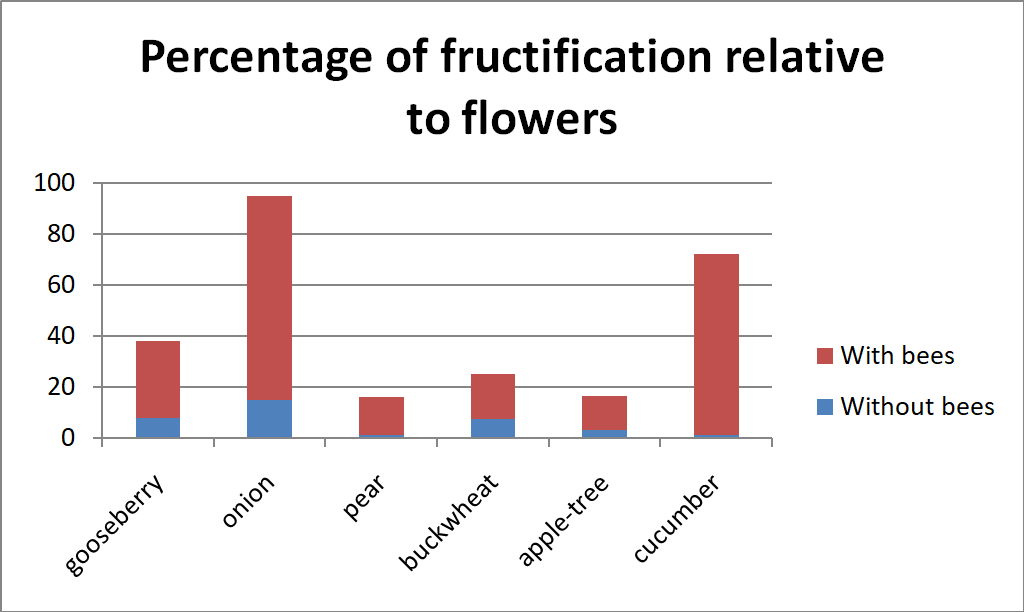 27.4.2019
[Speaker Notes: Text slide]
Analysis based on satellite data
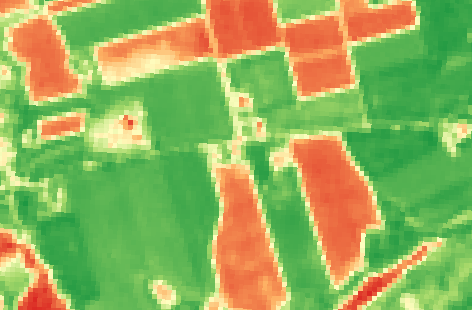 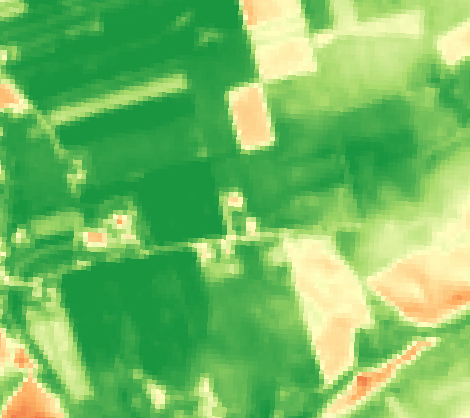 May 2016			       May 2018
27.4.2019
[Speaker Notes: Text slide]
Estimated annual expenses and profits
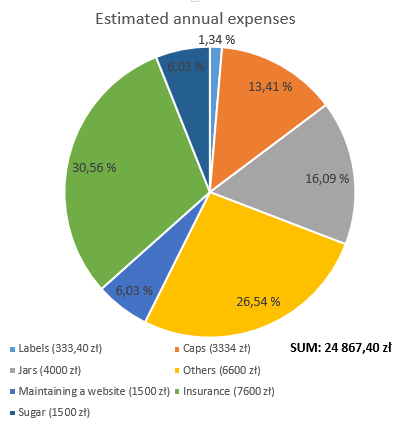 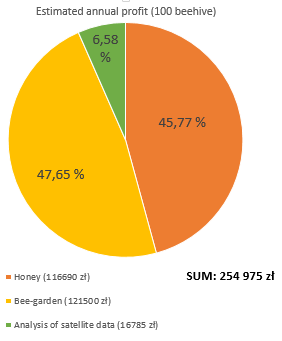 Budget for start: 250.000 zł
27.4.2019
[Speaker Notes: New dia -> Text + graphics 2 columns]
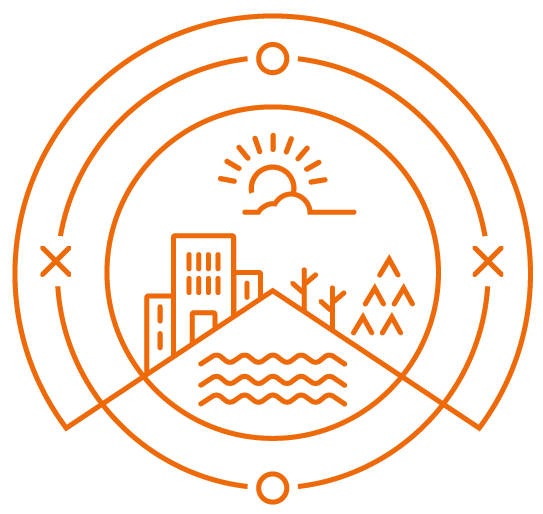 Thank you!
Contact details:

E-mail: kubica96.sk@gmail.com
Phone: 534 944 336
27.4.2019
[Speaker Notes: Space for additional information, for example contact information.
The circle illustrates the various application areas of Copernicus data.
Change background image or colour by right-clicking → Edit backgroundPicture fill → From file]